What do we mean by ‘mind’?
What you need to know:
Possible Exam Questions
Features of mental states:

All or at least some mental states have phenomenal properties

Some, but not all, philosophers use the term 'qualia' to refer to these properties, where 'qualia' are defined as 'intrinsic and non-intentional phenomenal properties that are introspectively accessible'

All or at least some mental states have intentional properties (ie intentionality).
What is meant by ‘qualia’? (3 marks)

What does it mean to say that some mental states have intentional properties? (3 marks)
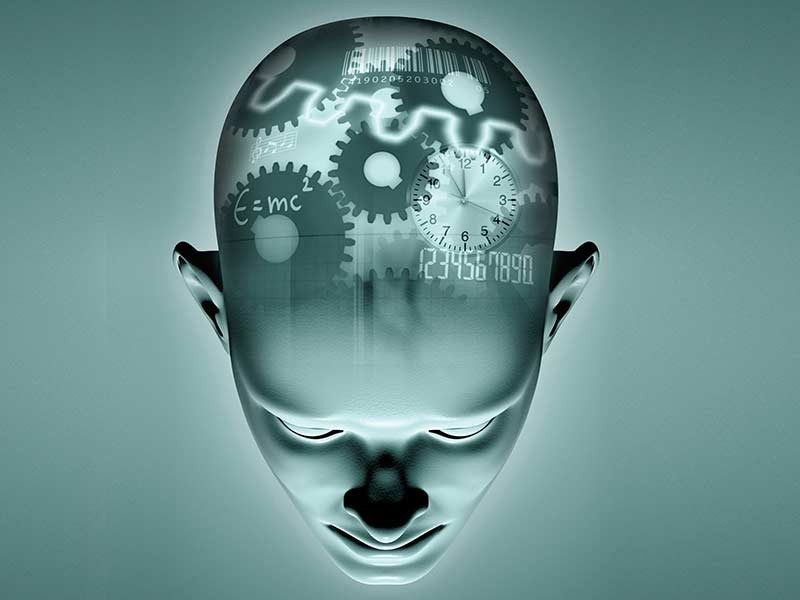 Key terms
Phenomenal properties: Concerning the way things appear.  What one is directly aware of in the mind.

Qualia (quale): intrinsic and non-intentional phenomenal properties that are introspectively accessible

Introspection: to look inwards

Ineffable: cannot be described

Intentional: The quality of certain mental states which directs them beyond 
themselves.  It is what makes mental states about something.

Intrinsic: the quality of a mental states belongs essentially to the mental state as opposed to anything external.

Dualist: The view that the mind and body are not identical, meaning that the mental cannot be reduced to the physical.

Physicalism: the view that everything is physical or supervenes upon the physical (this includes properties, events, objects and any substance(s) that exist).
.